High Performance Clickstream Analytics with Apache HBase/Phoenix
CDK Global (formerly ADP Dealer Services)
About Me
Arun Thangamani - Software Architect, BI
Past
Technical Lead, Monsanto
R&D – Technology Pipeline
Senior Software Engineer, Caliper
Software Engineer, Yahoo 
University of Alabama – MS Computer Science 
R&D, Space Research Labs
Arun.Thangamani@gmail.com, Arun.Thangamani@cdk.com 
Twitter : @ArunThangamani  

Joined By 
Chris Chang – Senior Manager, BI
Peter Huang – Director, BI
CDK Team
Philippe Lantin, Nima Imani, Amit Phaltankar, Sundara Palanki, Pradip Thoke, Kim Yee, Shridhar Kasat, 
       Clifton May, Bruce Szalwinski, Branden Makana, Anand Joglekar
Topics Overview
About CDK Global
Clickstream Analytics Use Case

Architecture
HBase Logical and Components Overview  
HBase and Phoenix Aggregation 
Timestamp Handling in HBase/Phoenix

Fundamental Results Achieved 
Demo with Apache Zeppelin

Phoenix – Scans, Joins and Secondary Indexes
Current and Future of Clickstream Analytics Use Case 

Performance Optimization Variables
Comparison Metrics
CDK Global (formerly ADP Dealer Services)
Provide Integrated Technology Solutions to ~30,000 dealers across the world 

Dealers 
Auto, Truck, Motorcycle, Marine, Recreational Vehicles and Heavy equipment

For the purpose of this presentation, we are interested
Dealer Web Sites and Clickstreams from web sites

CDK Overall Deals with Various Types Data including (not limited to)
Inventory, Sales, Services, Organization Data
Customers, Advertisement/Impressions Data
Auctions, Open Domain Data, Partner Programs
Clickstream Analytics – Use Case
Widget Experience
Clickstream Analytics – Widget Use Case
Derived User Intent
Dealer Website Pages
ETL Process
User 
Activity/Flow Path
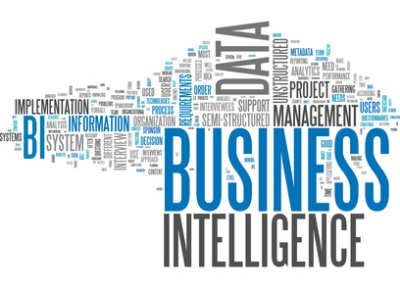 Interactive
Widget-1
Widget-2
User Session
Data
Widget
(N-1)
Widget-N
External Systems &  Partner Programs
Service Layer
CDK Cookie Jar & Intent Rule Engine
Search Engines/
Ads/Campaigns
1.5 B entries for 60 days,
25M per day,
Filter & Aggregate 1-3M  entries per dealer report page
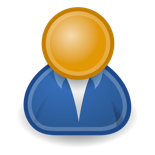 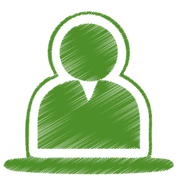 Dealer Widget Analytics & Customization
Widget
Experience
Performances
Potential  Buyer
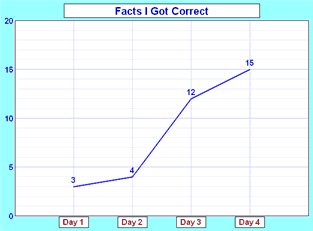 Dealer
Clickstream Analytics – Widget Experience Fundamentals
Widget Experience
Webpage Widgets ‘react’ to User Intent –> deliver experience

Dealer Analytics
Effectiveness of Widget Experiences and Optimizations
60 days worth of data 
One day load  => ~25M rows => ~1.5B rows total 
Data intake in random chronographic order
Report => aggregate with relatively ‘light’ to ‘heavy’ filtering 

Challenges
Can we keep the report interactive and live?
How do we delete/expire data?
HBase – Quick Overview
HBase – Table 
NOSQL Key Value Store
Column family oriented store 

Highly scalable with no central index

Open source re-incarnation of BigTable

Great for Aggregating large amounts of data

Fully Consistent
HBase Architecture
HBase Table – 1 to N regions
Create/Delete/Split Table Operations
Region-2
Region-1
a                       g
h                      n
HBase Master
Client
HBase Master
STANDBY
META Cache
Region-3
Region-4
o                      s
u                      z
Third
Call for Write
HBase Reads
Connect to Zookeeper
Find .Meta
Cache Meta Data
Find Region/Region-Server
Check Memstore
Check Block Cache
Find HFiles with Bloom Filter
Use Block Index to find Block
Scan Block to find row
Place Block in Block Cache

HBase Writes
Connect to Zookeeper
Find .Meta 
Cache Meta Data
Find Region/Region-Server
Add Data to Memstore & WAL

Memstore Flush
New HFile(s) created

Major/Minor Compactions
HFiles merged

Recovery
Lost HFiles from HDFS
 Replay WAL to Memstore
Third
Call for Read
Second 
Call
First Call
Zoo Keeper
Zoo Keeper
Zoo Keeper
Region
Server1
Region
Server2
Region
Server4
Region
Server3
Region
Server5
Region-1
.META
Region-4
Region-3
Block Cache
Region-2
Memstore
HFile(s)
HDFS
HDFS
WAL
HBase - Finding data within Region FilesRegion Blocks and Bloom Filter
Region
aa




to




 az
aa – ab
Data Block & Size
HFile1
HFile2
HFile3
aa – ab
Block Range
Block Indexes
ay – az
ay – az
Bloom Filter
Bloom Filter
Bloom Filter
Primary Keys in HFile1
Sample Row Key Bloom
X
X ✅
X
X
AACL
X
X ✅
X
X
AARF
X✴️
X
X
AAXY 
Check if exists
AAXY
Hash 3 marker is empty;
So, it doesn’t exist in HFile1
Instead of checking all HFiles in depth, look at Row Bloom Filter of each File
Assume - Bloom Filter has 3 way hash (usually N=>deterministic)
For any key, mark the relevant bucket on 3 hash’s
If all relevant hash buckets are not filled up, the key doesn’t exist
If all relevant hash buckets are filled up, the key might exist – high possibility
No false negatives, but false positives possible
More Hash’s and more hash buckets => more certainty
For Range scans, block indexes are used
For specific row retrieves use Bloom Filter first
Widget Semi Aggregated Table – Core Table
primary filter
final group- by
primary key
* Total size of table – 1.5 Billion
Dealer will have ~ [100,000 to 4,000,000] rows
secondary Filter
HBase – Aggregation
aa – ab
Region-26
…
yb – yc
Block Index
AGGREGATION
S

FOR

CLIENT
Region-1
bu – bz
yl – ym
REGION SERVER -1
ca – cb
…
Region-2
Region-27
ym – yn
SAMPLE
TARGET DATA &
AGGREGATION
TARGET DATA &
AGGREGATION
TARGET DATA &
AGGREGATION
cw – cy
HFile -1
HFile -2
zb – zc
HFile -3
REGION SERVER -2
…
…
Concatenated Composite Primary Key
…
em – en
Region-5
Region-30
zc – zd
HBase works on Ordered key Storage
Ordered key storage creates large/hot Regions for aggregation 

2 ways to address the problem in Phoenix
Phoenix Guide Posts 
Phoenix Salted Buckets
ex – ew
zx – zz
REGION SERVER -5
Phoenix Aggregation
Region-29
Region-30
Region-1
Region-2
y
a
…..
c
z
b
Phoenix Table Using Guide-Posts for parallel scan and aggregation
Client
HBase works on Ordered key Storage
Ordered key storage creates large/hot Regions for aggregation 

2 ways to address the problem in Phoenix
Phoenix Guide Posts
Phoenix Salted Buckets
Client
Phoenix Salted Table for 
parallel scan and aggregation
a
b

c
a
b

c
a
b

c
a
b

c
…..
z
z
z
z
Region-1
Region-2
Region-29
Region-30
Phoenix – Salted Buckets Aggregation
Initially Regions = Salted Buckets
Region-1
Region-26
a – b
…
a – b
TARGET DATA
TARGET DATA
AGGREGATION
S

FOR

CLIENT
x – z
x – z
REGION SERVER -1
a – b
…
Region-27
a – b
Block Index
TARGET DATA
TARGET DATA
SAMPLE
TARGET DATA &
AGGREGATION
SAMPLE
TARGET DATA &
AGGREGATION
Region-1
x – z
HFile -1
HFile -2
x – z
HFile -3
REGION SERVER -2
…
…
Concatenated Composite Primary Key
…
Region-5
Region-30
a – b
a – b
TARGET DATA
TARGET DATA
Aggregation data retrieval – we have minimized the disk seeks and block transfers to a few per region server
x – z
x - z
REGION SERVER -5
Phoenix – Overview
Phoenix - SQL Abstraction
Born at Salesforce by James Tylor & Mujtaba Chohan

Phoenix works on top of HBase

Puts back the SQL on top of HBase

Phoenix makes HBase more usable with less code
client connection timestamp-1
HBase - NO SQL Key Value Store
Architecture – Phoenix
Client
JDBC calls
Create/Delete/Split Table Operations
HBase Master
Zoo Keeper
Zoo Keeper
Zoo Keeper
Phoenix
Phoenix Layer
Phoenix
Phoenix
Phoenix
Phoenix
Region
Server1
Region
Server2
Region
Server4
Region
Server3
Region
Server5
Dynamic Coprocessors
Dynamic Observers
Coprocessors – execute aggregation
Observers – Various Types – observe to sync data
HDFS
HDFS
Timestamp Handling in HBase
Timestamp and Expiration Handling
d3
t3
d4
t4
d2
t2
d1
t1
Day 3
Major Compaction
Day 4
Expired data is Auto Filtered 
On Retrieve
Table A
Time To Live = 3 days
Phoenix/HBase Implementation
Choose Salt bucket tables
Compensate for ‘hot regions’
Parallel filtering in regions
Utilize parallel aggregation => regions aggregate before final merge in client

Utilized the timestamp feature of HBase 
Set Time to Live at Table level, entries are time-stamped
Expired data will be auto filtered during reads
Expired data deleted along with old HFiles during major compaction

Total 5 Nodes – Appendix-B for full specifications
Demo – Fundamental Use Case
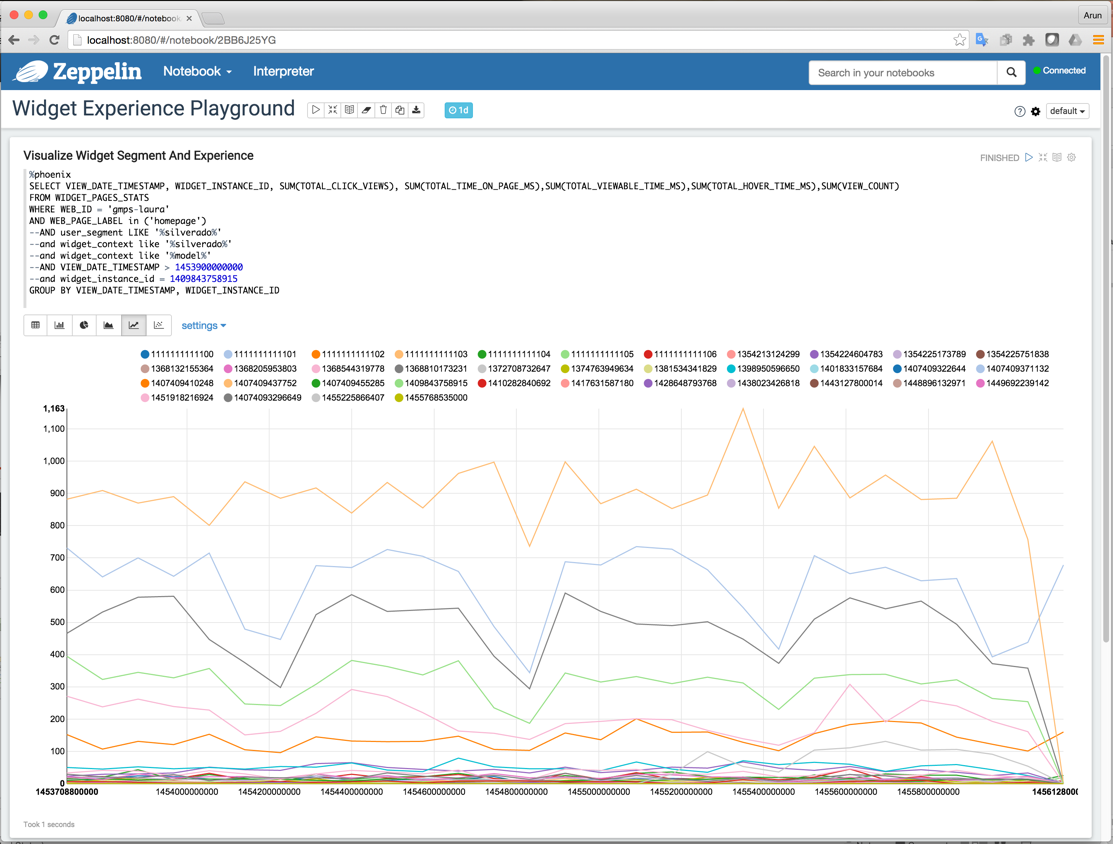 Widget Experience Report Performance
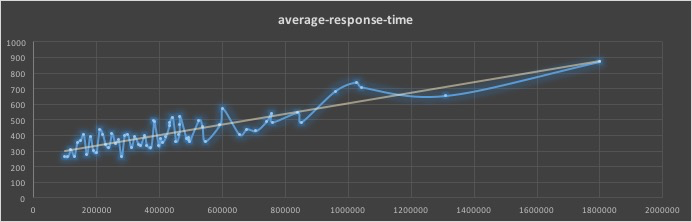 Time(MS)
Random Dealer Id aggregation for 30 days of data – Warm Cache
30 days is our default report
Filtering on dealer specific attributes
Group-by on 4 different Widget Attributes (relatively high return data)
Total Region Severs – 5 
< 1s response time for 2M rows group-by with 4 attributes
Filtering is cheaper and group-by relatively expensive
 More rows filtered => the faster response

Please Note : for simple group-by aggregate queries, phoenix probably might respond in <1s for about 4-5M rows
[Speaker Notes: on aggregation, group-by is way more expensive than filtering

the more we filter the faster the response, what we see in this chart more of a group by time

time for group by, post filter, that is, if our filter selects 200,000 rows then the aggregate response time is about 400ms]
Scans, Joins and Secondary Indexes
Simple Hash Join
Or 
Sort Merge Join
Phoenix – “Covered Global Secondary Index”

A Secondary Table is maintained in Parallel with Original Table
Secondary index
Covered Columns
Scans, Joins and Secondary Indexes
Skip Scan & Join
Range  
 scan
& 
Join
Range  
Scan
& 
Join on 
Covered 
Index
Skip Scan in Phoenix 
Utilizes HBase SEEK_NEXT_USING_HINT
Skips to the next correct intra region key column
Will also use guide posts (if available)
Performance Optimizations
Performance Improvement VariablesBlock Size, Block Encoding and Block Compression
aa – ab
Data Block & Size
HFile
Block Range
Block Indexes
Special Encoding to eliminate dups (PREFIX-TREE, FAST-DIFF)
Compression post Encoding (LZ4, GZ, SNAPPY)
ay – az
HFile Logical View
Performance Optimization Variables
Phoenix
HBase
Number of Salt Buckets
Width of Guide Posts
Selecting Primary keys
proper filter keys, proper group-by keys
light weight primary key
Query Plan
Usage of skip scans
Parallel scan using guide posts
Utilizations of Secondary indexes
Phoenix Query 
Memory Utilization settings
Compression
Data Block compression 
GZ, LZ4, SNAPPY 
Encoding
Data Block Encoding 
FAST DIFF and PREFIX TREE
HBase Block Size
Data block is minimum data read into region server
Data block is cached in Block Cache
Performance Optimizations – Encoding, Compression, Buckets/Regions
* These numbers could change based on data size from each node
Worst Case Scenario Per Day
25 M rows total
Total Time to Phoenix – 1 hrs
Insert into Phoenix – 5 mins
Appendix – A                                        Evolution of Clickstream ETL Pipeline
DIM SOURCES
Apache-1
DIM-3
DIM-1
DIM-2
HBase/
Phoenix
Apache-2
Spark
Based Reduce
Kafka
HDFS
Map
Reduce
FACT_
WIDGET_EVENTS
Apache-3
DIM-4
DIM-5
DIM-7
DIM-8
DIM-6
Apache-N
Present
Past
Apache-1
DIM-3
DIM-1
DIM-2
Apache-2
DB
Dedup
Document Caching Store
File Mounts
Spring Batch
FACT_
WIDGET_EVENTS
Standalone
Java App
Apache-3
DIM-4
DIM-5
DIM-7
DIM-8
DIM-6
Apache-N
DIM SOURCES
Worst Case Scenario Per Day
25 M rows total
Total Time to Cache – 6 hrs
Insert into Cache – 90 mins
Appendix-B            Cluster Hardware
Name Node, Resource Manager, HBase Master
Primary & Secondary
Ambari, Hue, Knox Ranger, Nagios, Ganglia, Oozie, History Server, Falcon, Hive2
Edge Nodes
10 GB - Ethernet Switch
Data Node1
Region Server1 
256 GB RAM
24 GB RAM for RS
25 * 1 TB Disks 10000 RPM
24 Cores
2.7 GHz
Data Node2
Region Server2
256 GB RAM
24 GB RAM for RS
25 * 1 TB Disks 10000 RPM
24 Cores
2.7 GHz
Data Node3
Region Server3
256 GB RAM 
24 GB RAM for RS
25 * 1 TB Disks 10000 RPM
24 Cores
2.7 GHz
Data Node4
Region Server4
256 GB RAM 
24 GB RAM for RS
25 * 1 TB Disks 10000 RPM
24 Cores
2.7 GHz
Data Node5
Region Server5
256 GB RAM 
24 GB RAM for RS
25 * 1 TB Disks 10000 RPM
24 Cores
2.7 GHz
Questions?